Урок обучения грамоте по образовательной системе«Начальная школа  XXI века»
ра-ра-ра     - начинается игра
ры-ры-ры – у мальчиков шары
ро-ро-ро    – у нас новое ведро
ру-ру-ру    – продолжаем мы игру
ре-ре-ре    – стоит домик во дворе
ри-ри-ри   – на ветках снегири
ар-ар-ар   – кипит наш самовар
ор-ор-ор  – созрел красный помидор
ре-ре-ре    – носим воду мы в ведре
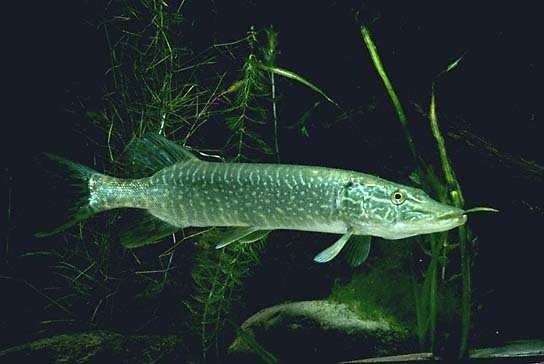 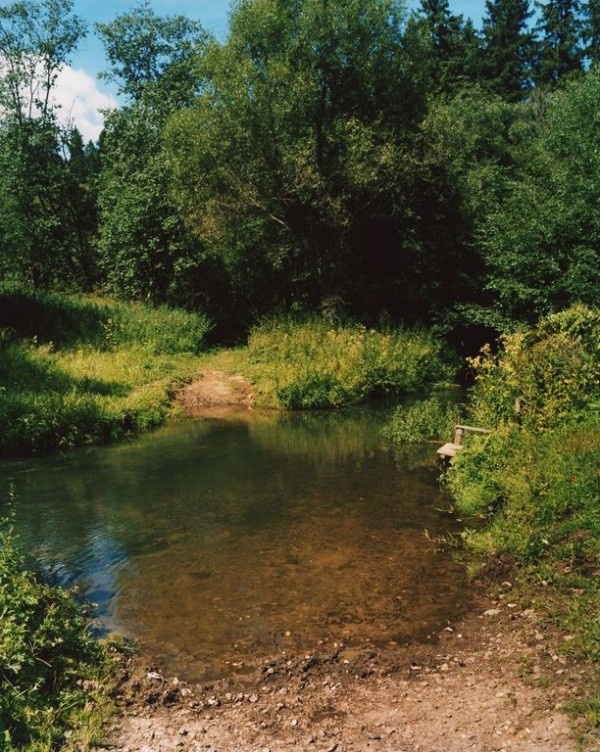 Рр
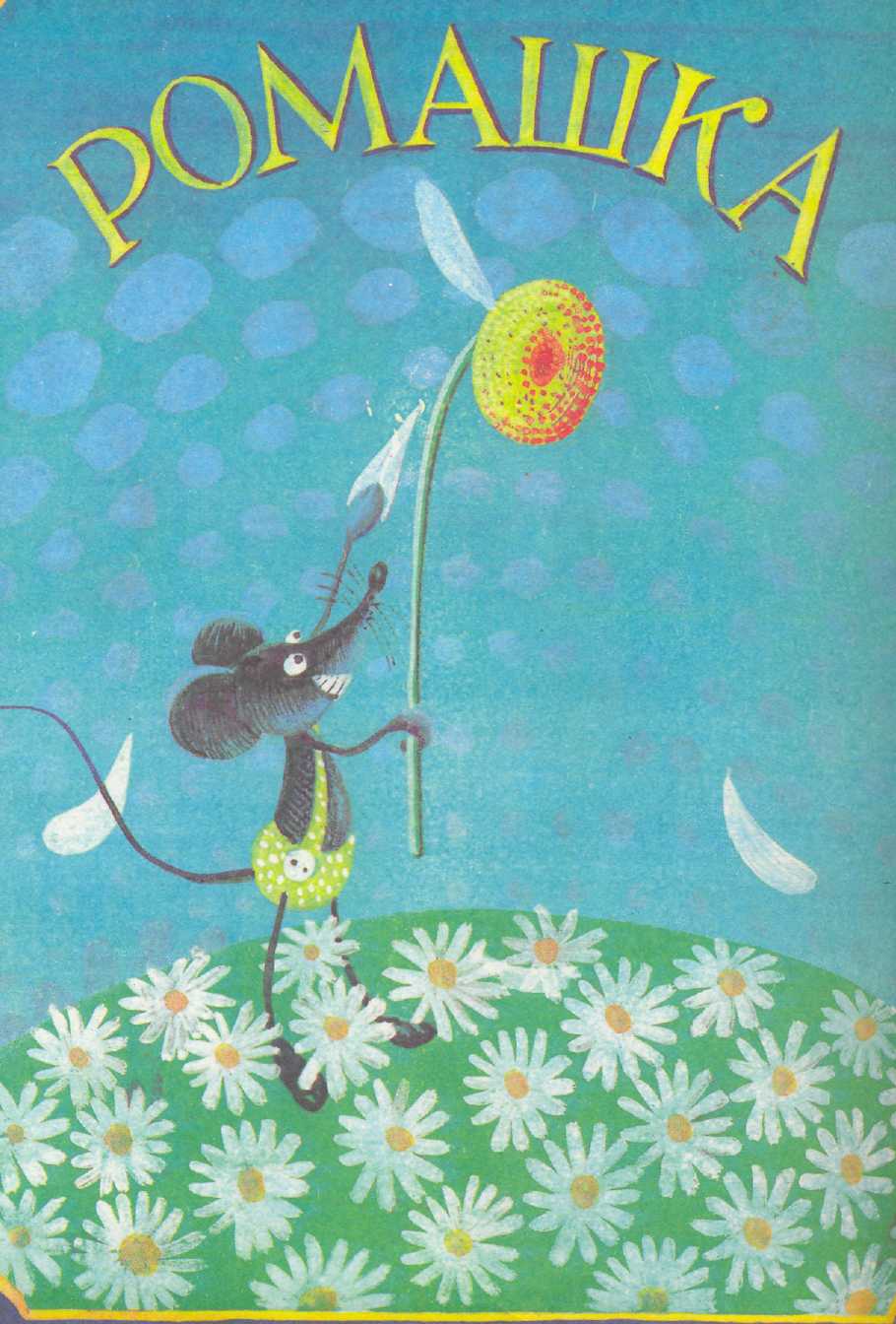 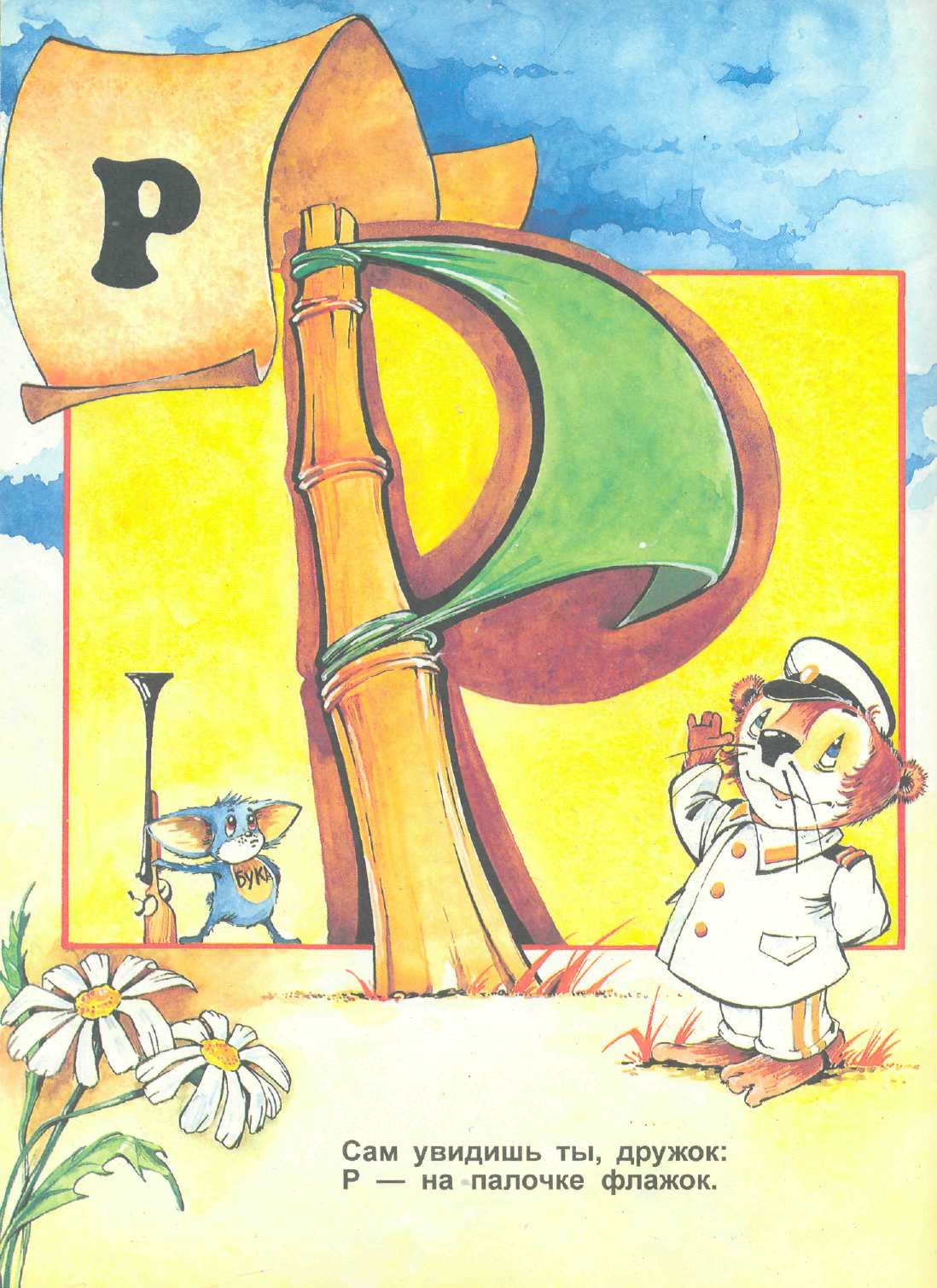